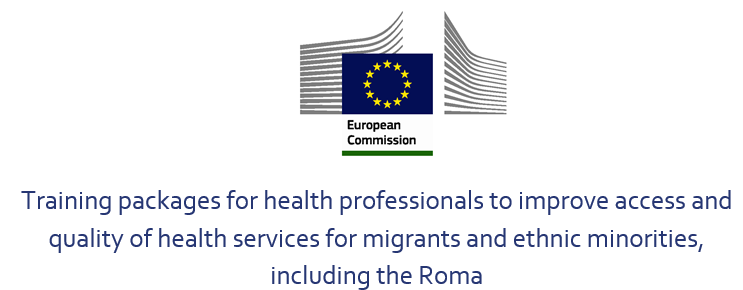 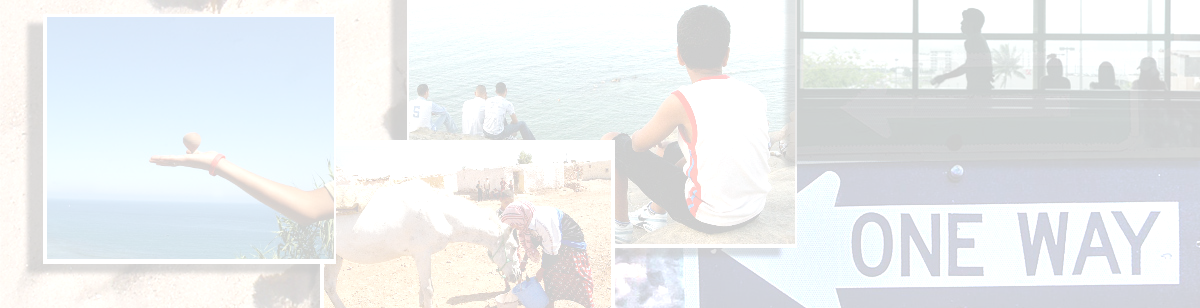 MODULE 4: APPLICAZIONE DELLA CONOSCENZA

Unit 5: Approcci basati sulla comunità, promozione della partecipazione e del coinvolgimento degli utenti e della comunità
Presentazione adattata da Anna Ciannameo da originali di Amets Suess
Obiettivo dell’unità: 
 Familiarizzare con l'argomento (approcci di comunità, partecipazione e coinvolgimento degli utenti e della comunità).
 Riflettere sulle problematiche, le limitazioni e alcune strategie relative agli approcci di comunità (es. Figure di prossimità).
 Comprendere i concetti e gli aspetti rilevanti relativi al "coinvolgimento" e alla "partecipazione". 
 Riflettere sulle relazioni di potere/controllo e la relatività delle scelte.
 
Obiettivo dell’attività:
 Essere consapevoli dei concetti di 'comunità' e 'partecipazione'.
 Sperimentare dinamiche di potere/controllo e riflettere criticamente.
Attività 1- La propria comunità
A coppie: 
Una persona cerca di conoscere la comunità di appartenenza dell'altra, attraverso domande come:
Senti di appartenere a una comunità?
Chi/Che cosa costituisce la tua comunità?
Che significato ha per te?
Che cosa evoca in te l'idea di comunità?

Inversione dei ruoli.

Discussione in plenaria.
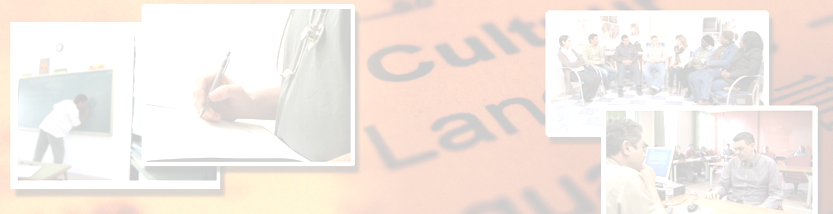 .
Comunità: 
Definizione
Permeabili, disomogenee, costantemente in trasformazione.

‘Spazio’ materiale, pratico, simbolico, sociale (affetti, relazioni, risorse) in cui le persone tentano di realizzare la propria esistenza. 

Le pratiche si sviluppano su traiettorie spaziali e temporali diverse: intersezione di più comunità.

Delocalizzazione ma anche diritto a ‘stare’, ad ‘appartenere’, a sentirsi riconosciuti (processi identitari).

(U. Fabietti 2000)
Approcci di comunità: 
alcuni tratti salienti
Reciproco e paritario riconoscimento dei ruoli che consenta la co-costruzione di saperi e pratiche.

Mettere al centro le persone: riconoscerne diritti, abilità, potenziale piuttosto che ‘mancanze’ (vittime, bersagli etc). Farsi guidare nel definire necessità e modalità più appropriate al proprio contesto.

Capacità di lettura  trasversale degli eventi sociali; necessità di lavorare contemporaneamente su diversi piani

Relazioni come elementi cruciali  e determinanti per la trasformazione dei contesti sociali e organizzativi.

Promuovere un sistema di servizi sensibile alle differenze piuttosto che una serie di servizi paralleli per gruppi specifici (rischio di frammentazione, contrario all’inclusione).

ONG, volontariato sociale, etc. non devono sostituire l'erogazione di un'assistenza sanitaria basata sui diritti e di responsabilità istituzionale
.
.
Approcci di comunità: 
alcuni tratti salienti
Approccio ‘dal basso’

 Fase iniziale: coinvolgimento di persone/comunità nella identificazione degli aspetti percepiti come critici ma migliorabili.
Livello superiore: analisi e bozza di proposte. Confronto.
Livello superiore: obiettivi e attività negoziati e co-costruiti con gli attori coinvolti .
Livello superiore: realizzazione, valutazione congiunta 
...
.
.
Approcci di comunità: 
alcuni tratti salienti
Riguardanti non tanto la salute della collettività (profili epidemiologici; impatto del processo migratorio o del background etnico sulla salute) quanto piuttosto gli aspetti socioeconomici; la comprensione e il rispetto di valori, tradizioni, modelli culturali; il superamento di asimmetrie linguistiche, concettuali e di significato. 
 Strategie e scelte organizzative orientate a:
- individuare modalità efficaci per conoscere , coinvolgere , partecipare con le comunità; 
- offrire modalità di cura attente, informate, consapevoli; 

Relazione operatore-paziente/servizi-comunità
Approccio pro-attivo e di prossimità . Es Mediatori di salute rom 
Progetti locali: “agenti di salute”, “promotori di salute” etc.
......
.
.
Approccio di comunità
Letteratura vasta e diverse interpretazioni (campi disciplinari).  Nell’idea di questo corso è un tema strettamente connesso a quello della salute e del suo miglioramento; strategia di promozione della salute. 

I programmi di promozione devono necessariamente coinvolgere i soggetti la cui salute si vuole promuovere.

Implica il passaggio da un livello individuale a uno collettivo.

L’utilizzo dei servizi, l’adozione di comportamenti salutari, l’adesione a percorsi terapeutici sono il frutto di fattori e processi che esulano dal controllo individuale e dall’ambito meramente sanitario → la conoscenza di quei processi e l’azione su quei fattori permette di promuovere maggiore controllo, maggiore potere da parte delle persone sulla propria salute e sul proprio benessere.
Figure di prossimità: formazione e introduzione dentro  a un approccio di comunità.  
Sperimentazioni di Emilia Romagna
Sperimentazioni realizzate in diversi contesti di cura: 
ospedalieri e territoriali (case della salute); servizi psichiatrici e sociali; percorsi di prevenzione  e promozione; servizi assistenziali nelle carceri.

Tipologie di servizio: AUSL, consultori, Comuni e servizi sociali, cooperative sociali, associazioni, comitati di quartiere.

 Altri professionisti coinvolti: operatori di strada, educatori di comunità, mediatori interculturali; edilizia sociale; volontariato; singoli cittadini

 Equipe miste, integrazione.

 Definizioni: «Agenti di salute», «promotori di salute etc»

 Contesto:  situazioni complesse ed eterogenee; bisogni e aspettative fortemente variegati; numerosi aspetti critici inespressi che non riescono a trasformarsi in bisogni e domande di cura
Figure di prossimità: formazione e introduzione dentro  a un approccio di comunità.  
Sperimentazioni di Emilia Romagna
“Antenne”, “ Occhi e orecchi ” del sistema, estensione dei servizi
VS “ manifestazione della collettività; rappresentante della comunità” 
“Ponti”: mantengono vivo il gancio con la comunità e ‘transitano’ le persone in un grande mare 
“Facilitatori”: percorrono la rete dei servizi, intercettando le risorse formali e informali e operano per ricomporne la frammentazione. 

Strumenti utilizzati: schede di raccolta dati, interviste, gruppi di discussione e incontri informali, momenti partecipati, osservazione.
Figure di prossimità: formazione e introduzione dentro  a un approccio di comunità.  
Sperimentazioni di Emilia Romagna
Timore iniziale di venire sommersi da una complessità di problematiche ‘irrisolvibili’, ‘troppo più grandi’

ma…

il fatto stesso di aprire uno spazio di ascolto; di dare asilo alle esperienze dell’altro; di ripensare insieme le circostanze di vita; di riattivare in qualche modo riflessioni sui progetti migratori è stato di per sé ‘terapeutico’. 
Ha messo in modo processi interiori che hanno avuto ricadute positive sulle condizioni di salute.
Es. Piacenza, carcere: riduzione del fumo, ripresa percorsi scolastici, gruppi auto-organizzati tra ‘pari’. 
«E’ un tipo di relazione che restituisce dignità, che ‘cura’»
Figure di prossimità: alcuni insegnamenti
Sperimentazione intersettoriale: mappatura delle risorse e degli attori presenti nel territorio coinvolti fin dalla fase della progettazione. 

Integrazione delle azioni messe in campo nei singoli progetti con politiche aziendali e regionali più ampie. 

Superamento di alcune scissioni politiche: proprio perché progettazioni radicate nel tessuto sociale e mosse dal basso. 

Necessità di non lavorare esclusivamente con i migranti. Figure di prossimità necessarie anche per quella  parte di popolazione italiana con maggiori fragilità  → Le comunità di migranti sono un punto da cui partire perché rendono più visibili certi processi ma lo sguardo va ampliato.
Figure di prossimità: alcune fragilità
Riconoscimento maggiore da parte della comunità, minore da parte di altri operatori dei servizi (es. medici) ;  relazioni gerarchiche che de-potenziano il contributo di queste figure. 

Talvolta interpretati dalla comunità come ‘controllori’  del servizio; coloro che ‘fanno eseguire’.

Problema della legittimità e della rappresentanza. Attribuire/attribuirsi dei ruoli (da parte dei servizi o della comunità) è un dispositivo molto potente. Es. conflitti tra chi ha più strumenti per negoziare e chi resta fuori dai processi di contrattazione  → attenzione a non utilizzare sempre gli stessi referenti  per evitare nicchie, nuove gerarchie, relazioni ‘clientelari’. 

Unidirezionalità, dai servizi alla comunità. È mancata capacità di ritorno; di ‘messa a sistema’ del patrimonio di informazioni  raccolte nella comunità (da valorizzare per arricchire il sistema dei servizi).
È mancata in taluni casi auto-riflessività rispetto al fatto che ogni azione implichi (in)direttamente delle ricadute di cui essere consapevoli e responsabili (es. rischio di creare aspettative a cui non si riesce a dare risposta, cosa che incide in maniera negativa sulle relazioni; instaurare timori; nuove categorizzazioni e possibile stigma; etc.). 

Le istituzioni continuano a essere notevolmente prescrittive. Es. i bisogni sono ancora spesso definiti dai soli servizi sociali e sanitari

SFIDA per le istituzioni: sforzarsi di cambiare il proprio modo di lavorare nel segno della plasmabilità; fare ‘spazio’; lasciare ai soggetti delle comunità la possibilità di incidere: 
non c’è partecipazione se il sistema non può essere in qualche modo trasformato!
Concetti di "coinvolgimento" e "partecipazione"
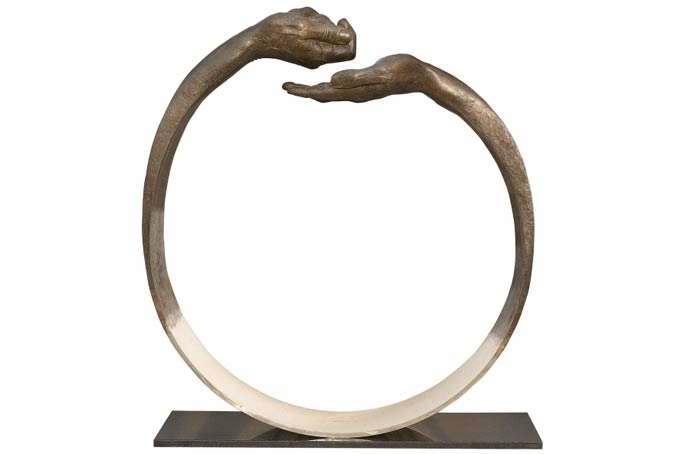 Assistenza primaria (Primary Health Care): (…)
5. richiede e promuove il massimo affidamento sui propri mezzi e la massima partecipazione da parte della comunità e del singolo nella pianificazione, organizzazione, gestione e controllo dell'assistenza primaria, sfruttando al massimo le risorse locali, nazionali e di altro tipo disponibili, e a tal fine sviluppa, tramite percorsi di formazione adeguati, la capacità partecipativa delle comunità;
(OMS 1978: 2)
Legge 833/78:
“L'attuazione del SSN compete allo Stato, alle regioni e agli enti locali territoriali, garantendo la partecipazione dei cittadini”.
[I]l coinvolgimento della popolazione aiuta non solo a migliorare la qualità dei programmi, fornendo un'analisi più precisa della situazione e del contesto, ma riconosce anche il diritto di tali popolazioni all'autodeterminazione. Le azioni di partecipazione fanno quindi parte della difesa dei diritti dei pazienti e della totale accessibilità dei diritti sociali.
(Médicins du Monde 2012: 5)
Maccacaro: i 'nemici' della partecipazione
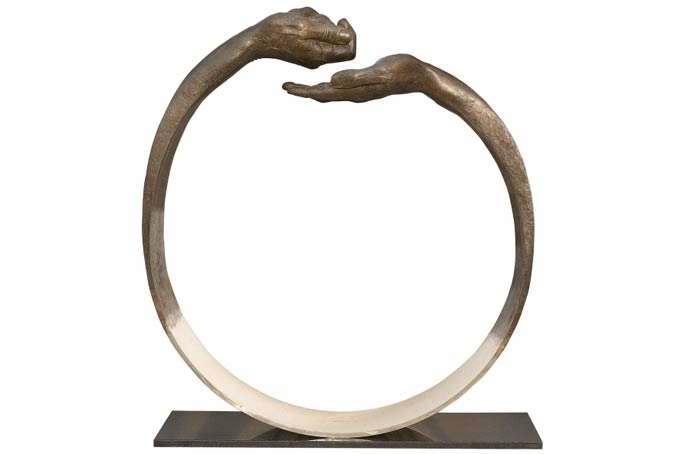 Autorità:
“...indossati i panni della competenza, separatasi nella tecnica, costituitasi come corporazione, legittimatasi come ordine - si pone di fatto quale esecutrice dei comandi di un potere che la sovrasta e che, pagatala con ruoli e privilegi, ne fa lo strumento più insidioso ed efficace del controllo sociale nelle forme della medicalizzazione”
Efficienza: 
...nellla voluta e perpetrata confusione con l’efficacia e tra la funzione dell’istituzione sanitaria, ossia la tutela della salute, e il suo funzionamento, ridotto a ottimizzazione di se stessa anziché all’adempimento di tale funzione...
Provvidenzialità:
...il “paternalismo”, ossia “quel modo di mettersi in rapporto con la realtà che prescinde dal suo ascolto; quell’attitudine a disporre risposte preformate che prescindono dalla formazione delle domande; quell’interpretazione del mandato amministrativo che infine determina una richiesta cui si consente soltanto di conformarsi all’offerta”
Rifkin: tre ragioni della mancata partecipazione
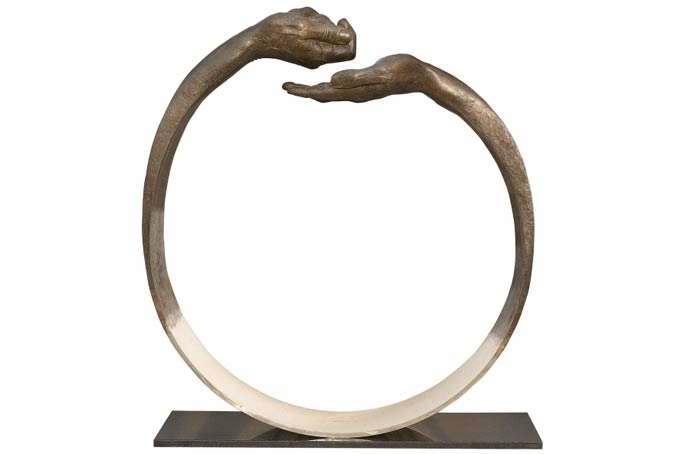 Predominio del paradigma bio-medico, che continua a costituire nella maggioranza dei casi lo strumento principale di programmazione, con conseguente concezione della partecipazione della comunità come semplice intervento tecnico.
La mancanza di un’analisi approfondita della percezione e del punto di vista dei membri della comunità e, laddove esistono, degli agenti/operatori sanitari di comunità.
La propensione a utilizzare un quadro concettuale che limita l’indagine a ciò che funziona, al perché e al come funziona, e non prende in considerazione gli insuccessi.
Rifkin SB. Lessons from community participationin health programmes: a review of the post  Alma-Ata experience. International Health 2009; 1(1):31-36.
De Vos et al.: la questione del potere
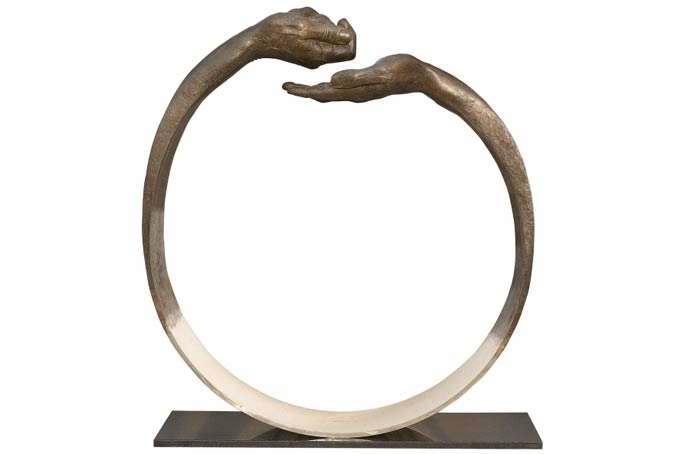 L'importanza che viene ad assumere la classe sociale quando si analizzano gli elementi essenziali della partecipazione comunitaria.
Il ruolo centrale del “potere” evidenziato nel dibattito sull’ empowerment.
l ruolo dello Stato legato ai concetti di cittadino come “titolare dei diritti” e di Stato come “portatore dei doveri” in un approccio basato sul diritto alla salute.

[Ma... in quale contesto? Crisi dello stato socia-le tradizionale,che oggi prende la forma di due imperativi: controllare la spesa e rendere più 'efficaci' gli interventi.]
De Vos P, De Ceukelaire W, Malaise G, Pérez D, Lefèvre P, Van der Stuyft P. Health through people’s empowerment: a rights-based approach to participation. Health and human rights, 2009; pp.23-35
Partecipazione
Sottorappresentazione dei migranti in progetti partecipativi nel contesto europeo.

Interesse verso l'introduzione e il rafforzamento degli approcci partecipativi
Miglioramento dell'accettabilità culturale.
Miglioramento della legittimità. 
Protezione dei diritti degli utenti. 
Autoaffermazione e inclusione sociale. 
Opportunità di dialogo con le diverse parti interessate. 
Co-responsabilizzazione delle spese sanitarie.
Maggiore attenzione verso gli aspetti etici.
Tipologie e metodologie di partecipazione
Tipologie di partecipazione:
Partecipazione all'assistenza sanitaria.
Partecipazione alla pianificazione del servizio.
Partecipazione alle politiche sanitarie.
Partecipazione a progetti di ricerca.
Partecipazione alle attività formative. 
Partecipazione alla valutazione del progetto.
Metodologie di partecipazione:
Consultazione di opinioni.
Partecipazione a commissioni e gruppi di lavoro.
Ricerca-azione partecipata e ricerca collaborativa.
Mobilitazione e supporto della comunità.
Programmi di promozione della salute nella comunità. 
Contributo alla costruzione di materiali formativi. 
Tecniche di valutazione partecipativa.
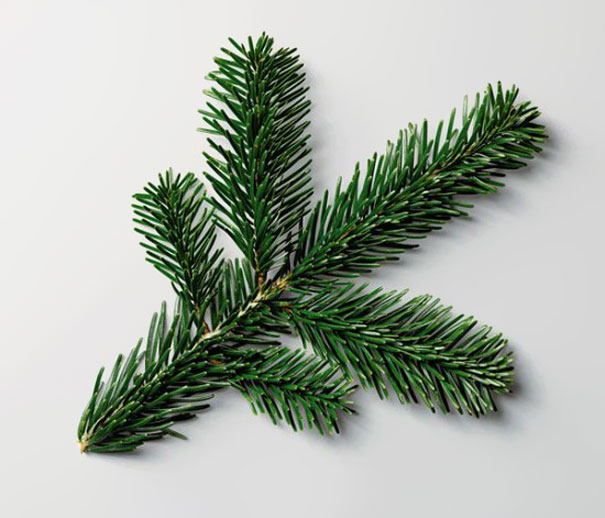 Sfide e limiti della partecipazione
Sfide e limiti della partecipazione nelle politiche sanitarie:
Mancanza di comunicazione tra le organizzazioni della società civile e le parti istituzionali coinvolte.
Pregiudizi e discriminazione. 
Insufficiente considerazione di comportamenti e valori. 
Mancanza di inclusione delle proposte della società civile in merito alle politiche sanitarie (“pseudo-consultazione”).
Esclusione delle organizzazioni della società civile dai processi decisionali e di valutazione.  
Mancanza di risorse finanziarie per l'implementazione delle strategie politiche.
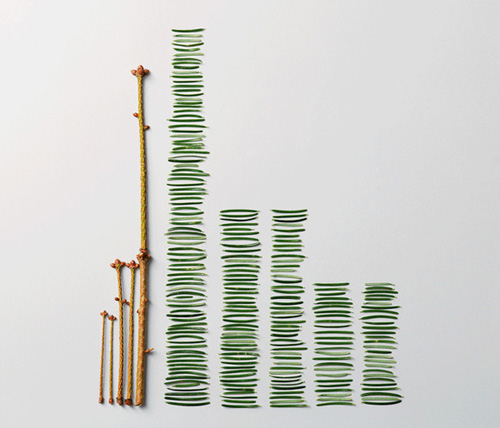 Scala della partecipazione sociale: Arnstein 1969.

Diversi livelli: 
- Non partecipazione
 - Concessioni simboliche
 - Potere dei cittadini.
Partecipazione ai processi decisionali nella formulazione delle politiche in materia di salute
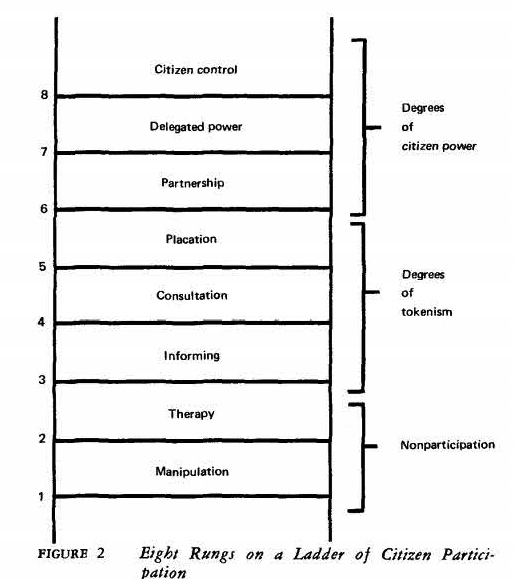 Partecipazione all'ideazione, allo sviluppo e alla valutazione di progetti
Sondaggi su questioni riguardanti la salute; forum sulla partecipazione; progetti di ricerca
Ricerca sulle azioni di partecipazione, partecipazione a progetti relativi alla salute
Campagne di promozione della salute e di prevenzione; informazioni sulle variazioni a livello legale
Arnstein 1969. 
Figura: Arnstein 1969: 217.
Livelli di coinvolgimento e partecipazione
Controllo totale: gli utenti dei servizi controllano il processo decisionale attraverso comitati o gruppi diretti dalla comunità.
Controllo totale
Condivisione dei poteri: condivisione delle decisioni e delle responsabilità, anche a livello di governo.
Condivisione dei poteri
Partecipazione: invito a partecipare alla definizione di bisogni, servizi o politiche. Gli utenti dei servizi possono avanzare suggerimenti e influenzare gli esiti attraverso gruppi di discussione, valutazioni partecipative, eventi per soggetti interessati, ricerca tra pari o attività di formazione.
Partecipazione
Consultazione
Consultazione: chiedere alle persone che cosa pensano di un servizio o di una politica. Gli utenti dei servizi esercitano un'influenza limitata tramite questionari, gruppi di discussione o cassette dei suggerimenti.
Informazione: far conoscere un servizio o una politica tramite newsletter, dépliant, bacheche o informazioni digitali. Gli utenti del servizio non hanno alcuna influenza.
Informazione
FEANTSA 2013.
Aspetti pertinenti relativi al coinvolgimento e alla partecipazione
Applicabilità di una inclusione deliberata e sistematica di singoli, gruppi familiari e comunità come protagonisti attivi del miglioramento della propria salute e dei servizi utilizzati.
 Importanza della fiducia, del senso di appartenenza e di 'proprietà', e del rispetto reciproco per comprendere e gestire le aspettative e gli obiettivi delle diverse parti interessate.  
  Coinvolgimento in diversi aspetti della gestione del servizio sanitario (diagnosi, pianificazione, programmazione, implementazione, supervisione e valutazione). 
 Ruolo dei rappresentanti della comunità: colmare il divario tra le comunità e i servizi sanitari, partecipare come interpreti, mediatori ed educatori, nonché contribuire con conoscenze professionali.
 "Partecipazione" e "coinvolgimento": spesso utilizzati in modo intercambiabile. 
 Diversi livelli di coinvolgimento/partecipazione.
 Diverse forme di valutazione: considerate come aspetto cruciale, desiderabile, valore/vantaggio aggiunto o completa perdita di tempo.
Aspetti pertinenti relativi al coinvolgimento e alla partecipazione
Considerare l'aspetto temporale: 
- Diversa disponibilità di tempo
- Diversa valutazione del tempo dedicato al coinvolgimento/alla partecipazione (contributo o ostacolo in termini di efficacia)
- Dal punto di vista della comunità: la fretta degli attori esterni vista come problema
- Opportunità di disporre di tempo sufficiente per assicurare contatti regolari con persone che si spostano (immigrati, Rom, viaggiatori) piuttosto che con persone sedentarie
Considerare la vicinanza 
Mettere a confronto l'eterogeneità e l'omogeneità dei gruppi
Considerare i rapporti di potere: comprendere il conflitto di posizioni e interessi all'interno della comunità e dei servizi
Tenere conto delle iniziative locali e delle dinamiche collettive
Sfide e limiti degli approcci partecipativi
Sfida dell'efficienza/efficacia a livello locale.
- Come migliorare l'accessibilità e la qualità.
- Come adattarsi alle esigenze delle popolazioni e alle loro situazioni di vita, e come evitare la visione etnocentrica inconsapevolmente assunta dai professionisti.

Sfida della vicinanza, della semplicità e del tempo.  
- Come ridurre gli ostacoli all'accessibilità dell'assistenza e migliorare l'accessibilità amministrativa, geografica ed economica ai servizi preventivi e di cura. 
- Avvicinare servizi e operatori ai luoghi in cui vivono le popolazioni.
- Pertinenza dell'adattamento socioculturale di procedure, linguaggi, standard, valori e competenze interpersonali degli operatori comedeterminanti cruciali del processo di assistenza. 
- Fiducia negli operatori sanitari.
- Health literacy.
Vantaggi del coinvolgimento e della partecipazione degli utenti e delle comunità
Il soggetto coinvolto: 
-  Vantaggio personale o empowerment derivanti dal coinvolgimento; aumento della fiducia in se stessi, della conoscenza, delle competenze o della consapevolezza. 
- Vantaggi di lungo termine derivanti da politiche o prassi migliori. 

 Prassi dell'organizzazione: 
- Migliore adattamento delle prassi alle esigenze e alle aspirazioni degli utenti del servizio. 

Pianificatori e responsabili delle politiche: 
- Nel caso di esiti della partecipazione politicamente tempestivi o pertinenti. 
- Rischio di ritardo tra la partecipazione e il cambiamento dei risultati a livello politico. 
- Risultati spesso non tangibili nel breve termine. 

Comunità: 
- Aumento della consapevolezza.
- Percezione migliorata della popolazione immigrata, correzione dell'immagine e smentita di miti e stereotipi. 
- Creazione di legami sociali.
- Vantaggi di lungo termine derivanti da politiche o prassi migliori.
Attività 4: 
Parte I: Rapporti e relatività nei rapporti di potere/controllo
In seduta plenaria.

 Attività: Rapporti e relatività nei rapporti di potere/controllo (Parte I)
- Ciascuna persona del gruppo pesca un numero segreto da una scatola (da 1 a 10, dove 1 rappresenta il potere minimo e 10 il potere massimo). 
- Senza rivelare il proprio numero, ognuno deve deambulare per la stanza assieme ai partecipanti esterni, incarnando un ruolo dotato del "grado di potere" immaginato. 
- Ognuno deve osservare gli altri per individuare alla fine il numero che avrebbero dovuto rappresentare.
Attività 4: 
Parte II: Rapporti e relatività nei rapporti di potere/controllo
Attività "Rapporti e relatività nei rapporti di potere/controllo"
- Ciascuna persona del gruppo pesca un personaggio segreto da una scatola. 
- Ciascun personaggio deve porsi in relazione a un "punto di potere", individuato al centro della stanza, nonché agli altri personaggi, in base alla sua percezione del controllo detenuto da questi ultimi in termini di 1. salute personale, 2. la salute degli utenti dell'assistenza sanitaria 3. la salute di altre persone nella comunità locale. 

Scambio di esperienze e discussione.
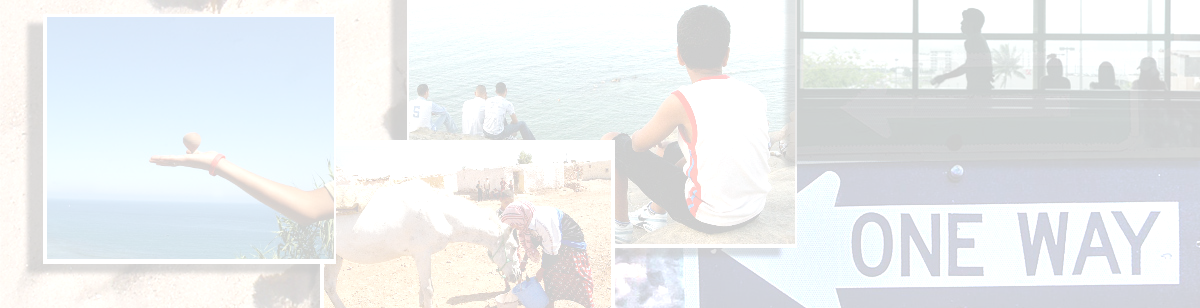 Grazie per l'attenzione.
Domande?
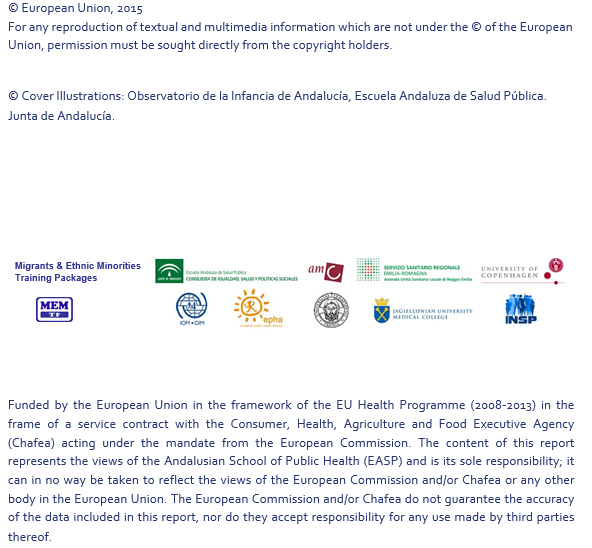 Figure di prossimità: formazione e introduzione dentro  a un approccio di comunità.  
Sperimentazioni di Emilia Romagna
Quale comunità?  Tutte le problematiche di un territorio circoscritto; linguistica; precedente vincolo professionale (es. mediatori linguistico-culturali, continuità); vincolo abitativo nel territorio di riferimento. 
 Quali requisiti (profili professionali)? Es. Persone che non hanno titoli di studio ed esperienze non formalizzate possono essere  più rappresentative della comunità e delle sue dinamiche. 
 Quale formazione? Superare le competenze utili a mediare solo nella relazione col singolo; capacità di leggere i bisogni di comunità e ridurre diverse tipologie di barriere.

- CONTENUTI della formazione: Cosa si intende per salute; con quali strumenti indagarla; quali dati raccogliere; quali gli strumenti per co-progettare con altre figure del territorio e per comunicare in salute; disuguaglianze, fragilità, funzionamento dei servizi socio-sanitari.
- MODALITA’: La formazione permanente e sul campo a partire da casi concreti è parsa uno spazio sperimentale in cui il sapere si costruisce e diventa una prassi, nella concretezza del contesto reale.